8x8
Intro to 8x8
Using 8x8 Mobile/Desktop vs Cellphone
Recording
Sprays
Caller IDs/Lead Sources
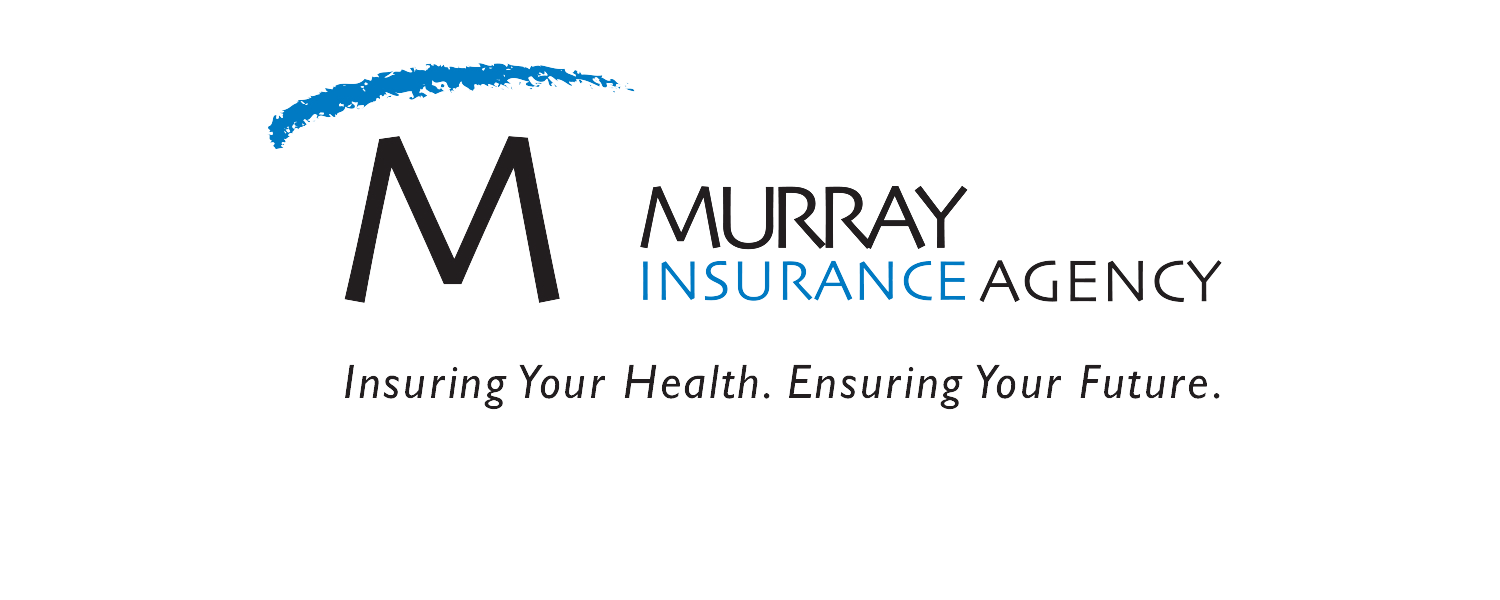 NOTE: No part of this presentation may be shared with any person or entity outside of Murray Insurance Agency sanctioned employees and current contracted consultants.
8x8
What is 8x8
For the Agency
Call Transfers/Reception
Individualized Spray Group set up 
Tracking numbers
Features
Call Recording
Texting (External and Internal)
For the Agent
Business Phone Number
Business phone application that you can use on a mobile phone or on your desktop
Wherever you have a headset(speaker) and microphone
Company directory
Texting 
Recording
Incoming Sprays
Make sure you have 8x8 set up based on how you will use it
Mobile
Desktop
Both
ALWAYS answer or dial out using the 8x8 app NOT your cellphone carrier
Consider your desktop or mobile phone as a headset(speaker) and microphone as a conduit for the call
In order to text or record from that number
NOTE: No part of this presentation may be shared with any person or entity outside of Murray Insurance Agency sanctioned employees and current contracted consultants.
What does an incoming call look like on 8x8?
Mobile
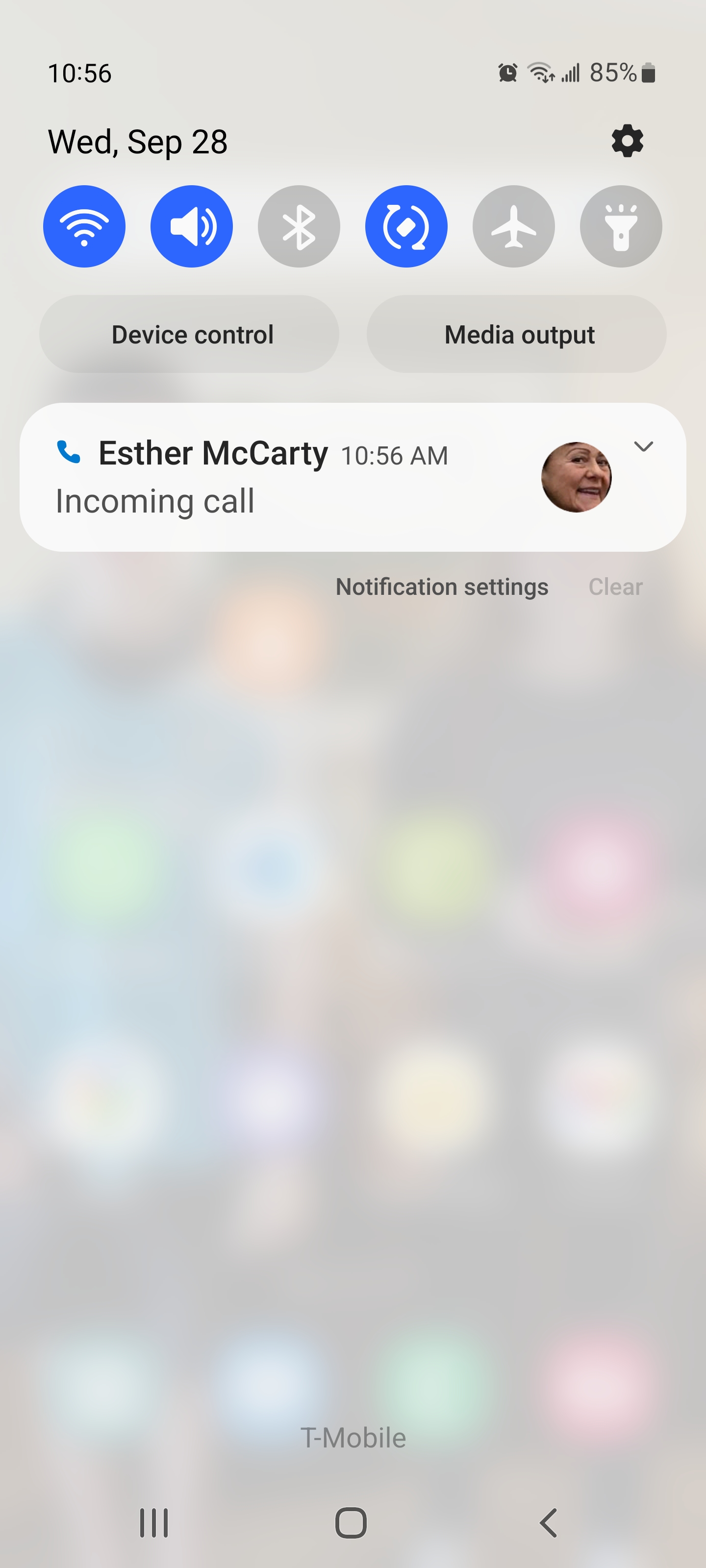 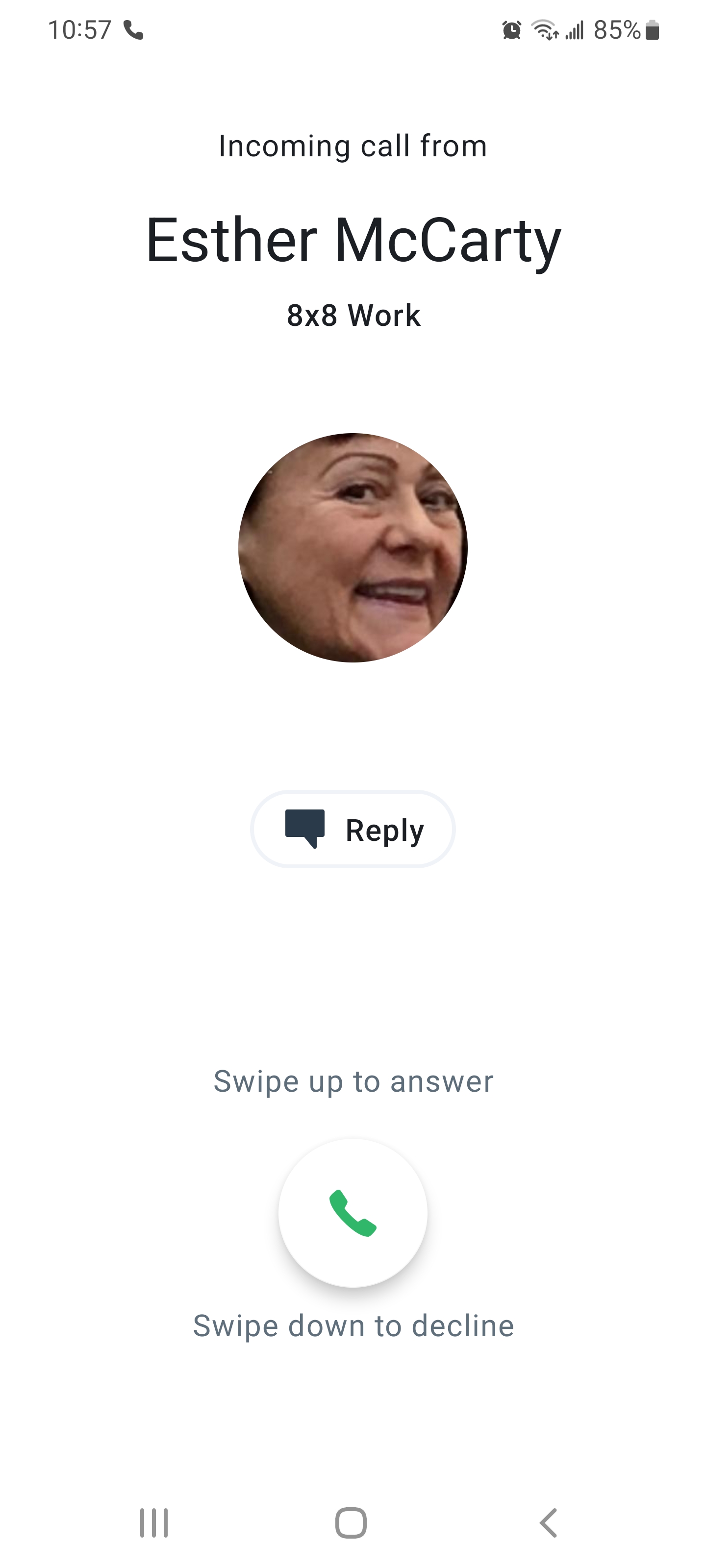 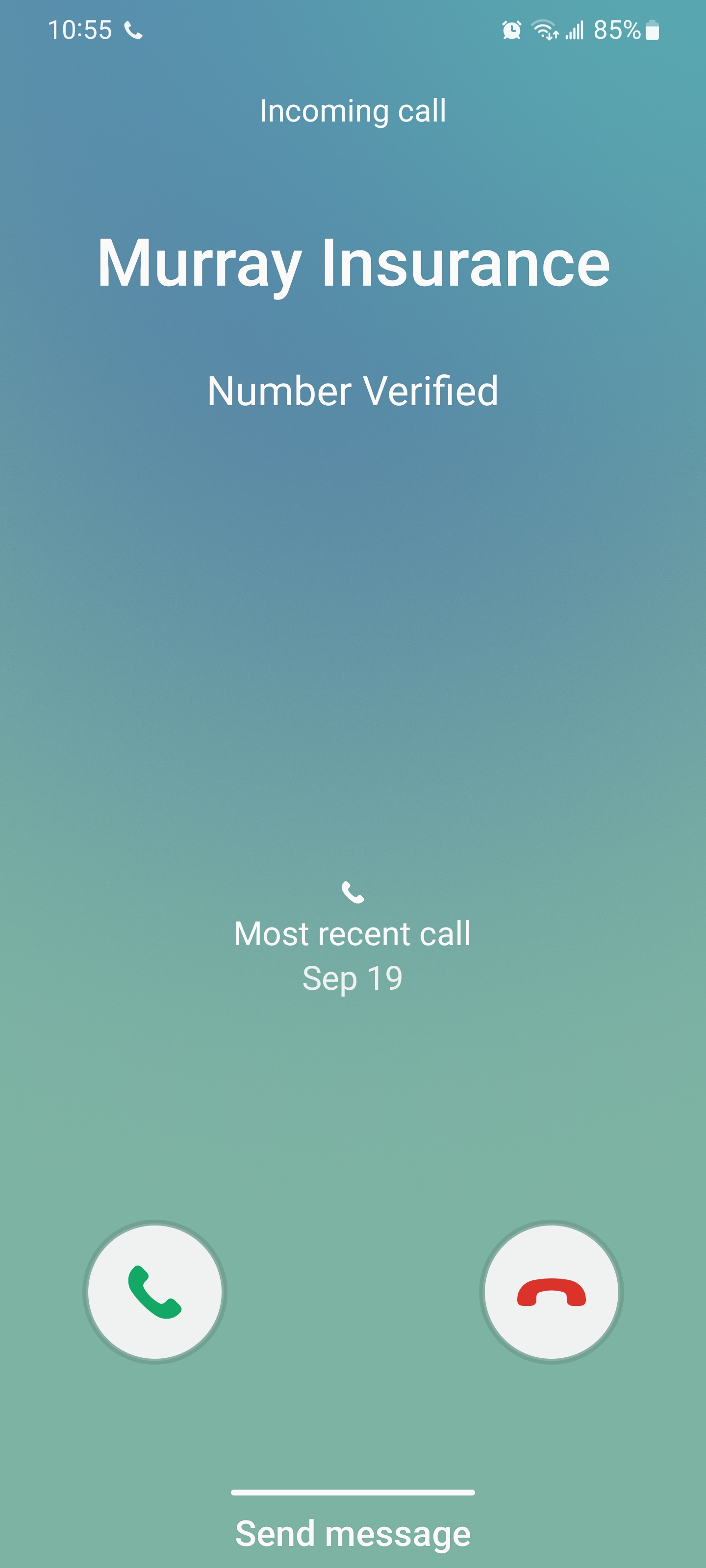 NOTE: No part of this presentation may be shared with any person or entity outside of Murray Insurance Agency sanctioned employees and current contracted consultants.
How to Record on 8x8?
Mobile Recording
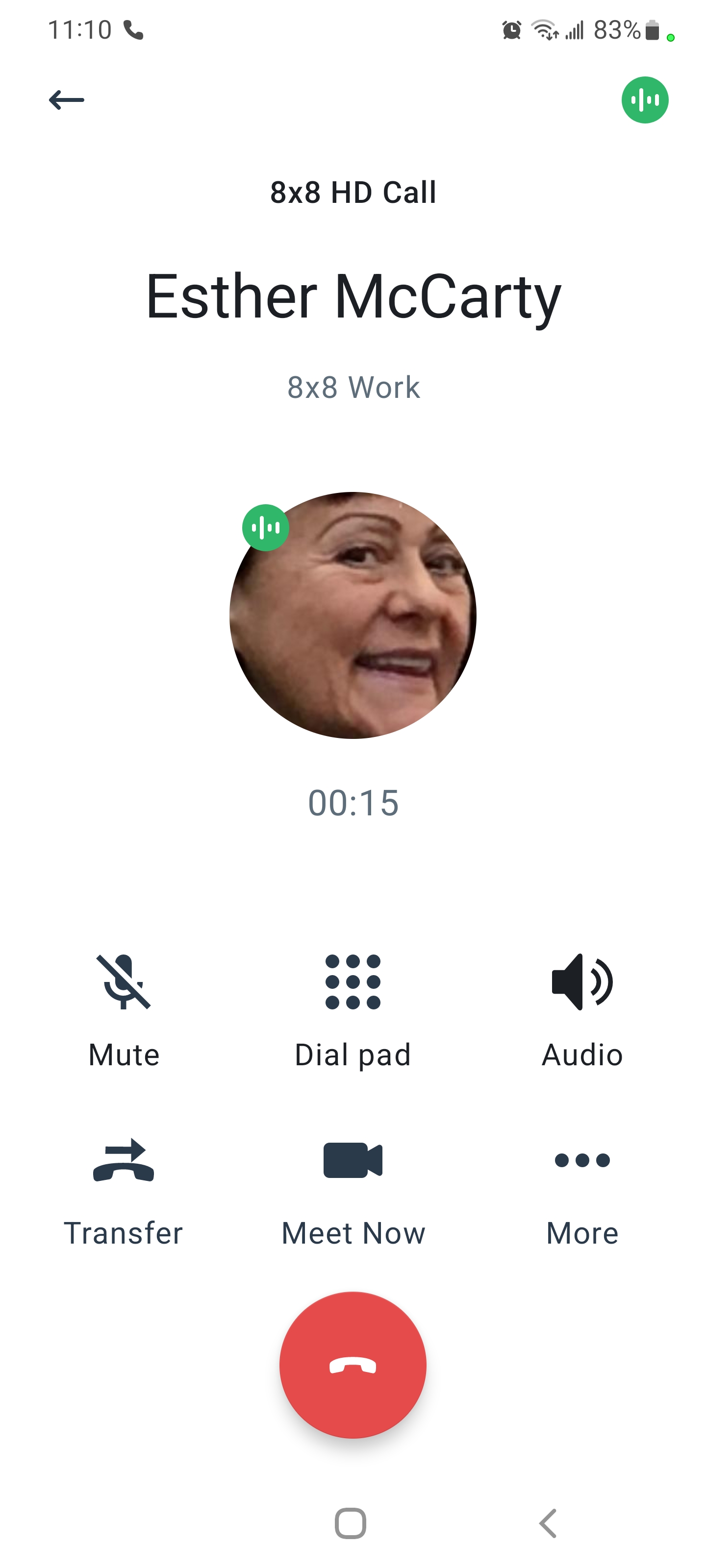 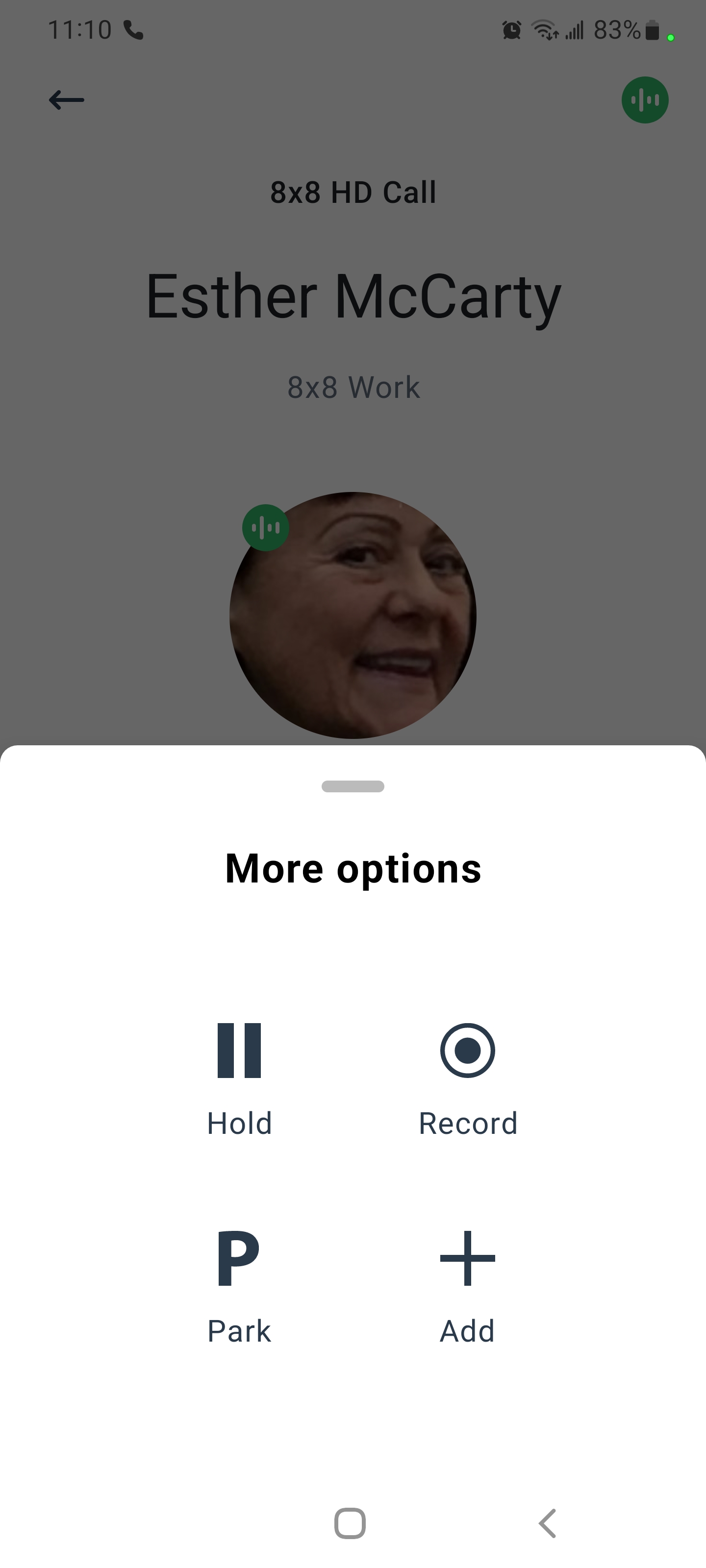 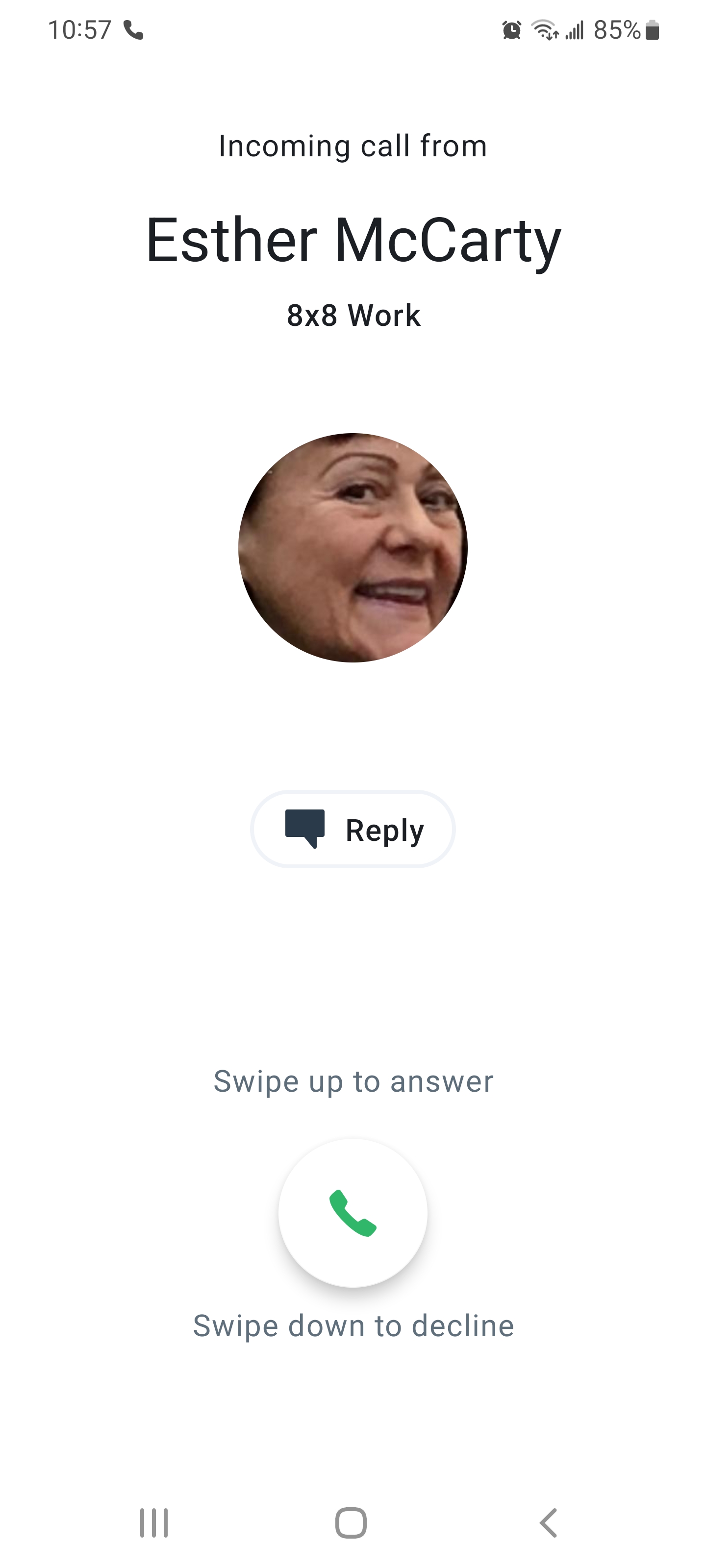 NOTE: No part of this presentation may be shared with any person or entity outside of Murray Insurance Agency sanctioned employees and current contracted consultants.
What does an incoming call look like on 8x8?
Desktop
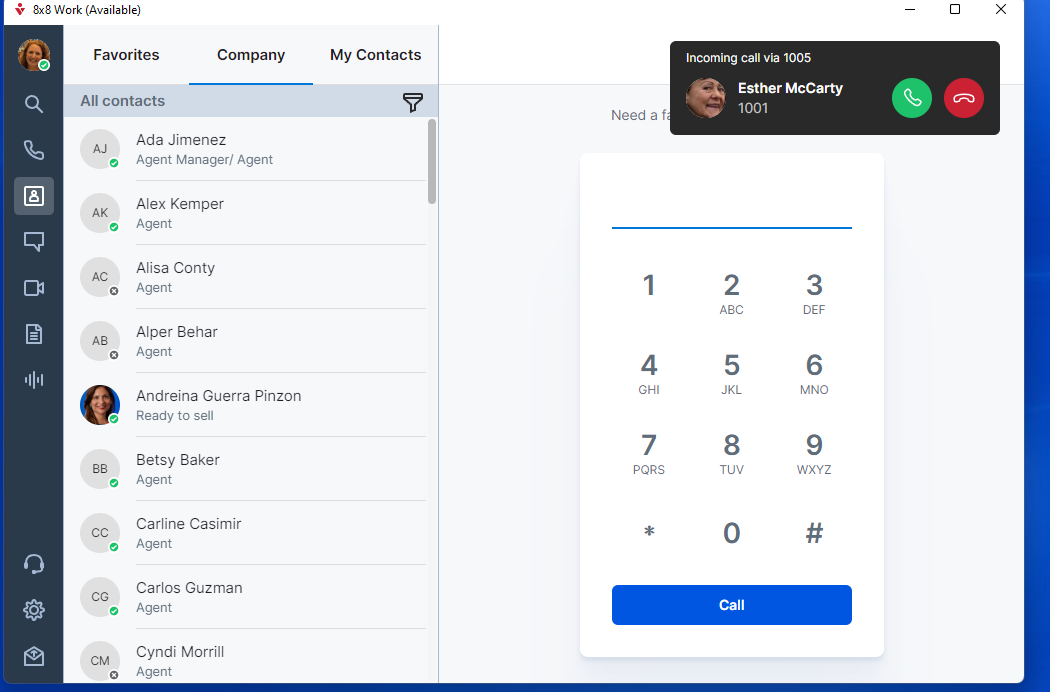 NOTE: No part of this presentation may be shared with any person or entity outside of Murray Insurance Agency sanctioned employees and current contracted consultants.
How to Record 8x8?
Desktop Recording
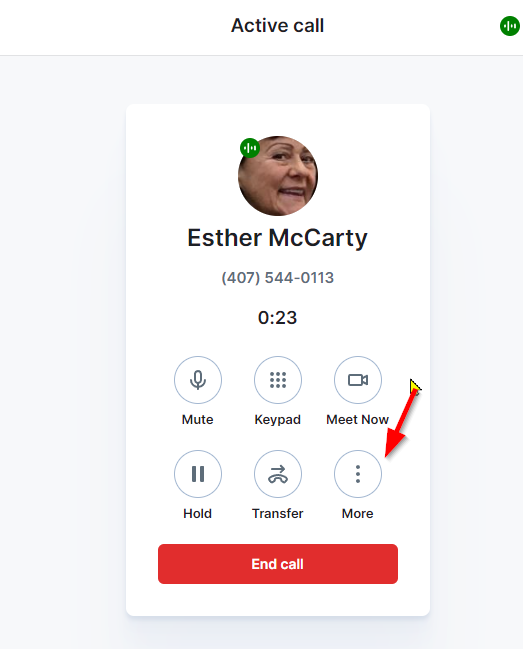 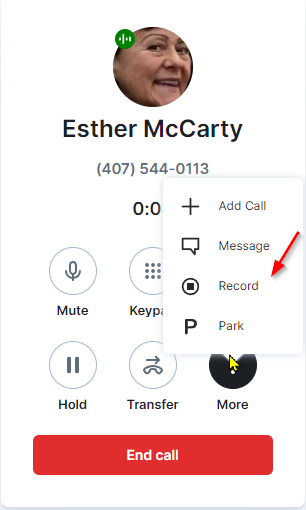 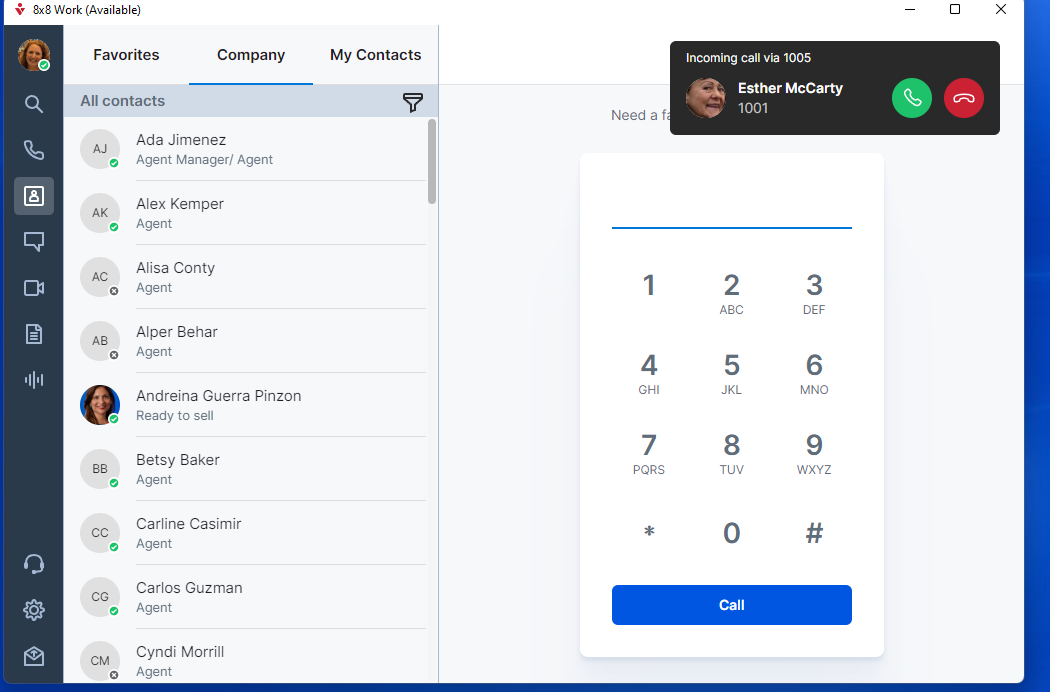 NOTE: No part of this presentation may be shared with any person or entity outside of Murray Insurance Agency sanctioned employees and current contracted consultants.
Where to find the Recording on 8x8?
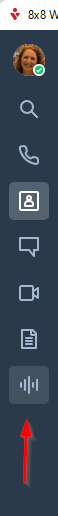 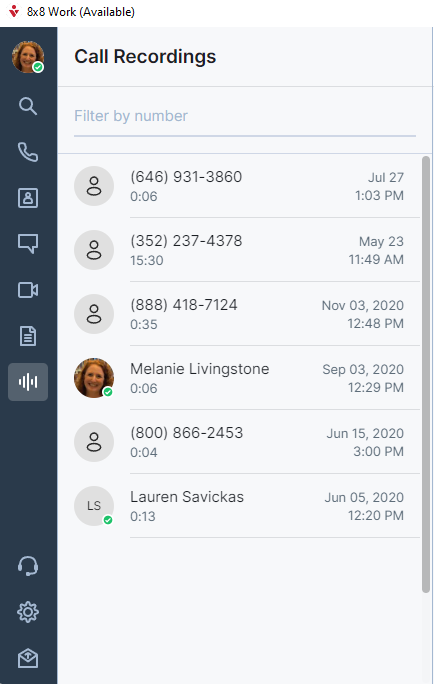 NOTE: No part of this presentation may be shared with any person or entity outside of Murray Insurance Agency sanctioned employees and current contracted consultants.
8x8
Calls will be stored for 10 years
HIGHLY SUGGEST making a note in Agencybloc in Notes/Attachments that you spoke with this person and recorded the call.






If you have ANY concerns about a call, be sure to make a note in Agencybloc of the date and time of the call
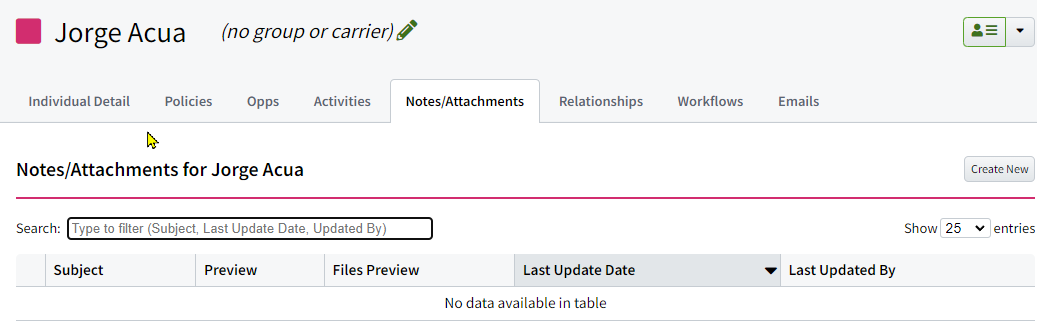 NOTE: No part of this presentation may be shared with any person or entity outside of Murray Insurance Agency sanctioned employees and current contracted consultants.
8x8 – Questions??
This Meeting is being recorded and will be sent out to you as well as being stored on our Agency Resource Page under 8x8 and Medicare Tabs
NOTE: No part of this presentation may be shared with any person or entity outside of Murray Insurance Agency sanctioned employees and current contracted consultants.